WALTON HIGH SCHOOL – YEAR 9 CURRICULUM OVERVIEW
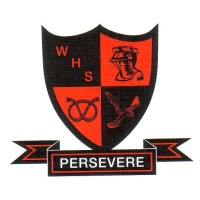 WALTON HIGH SCHOOL – YEAR 9 CURRICULUM OVERVIEW
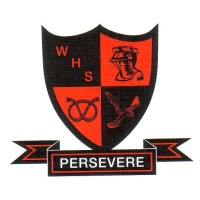 WALTON HIGH SCHOOL – YEAR 9 CURRICULUM OVERVIEW
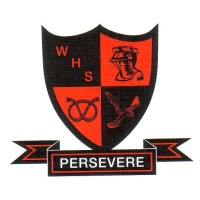 WALTON HIGH SCHOOL – YEAR 9 CURRICULUM OVERVIEW
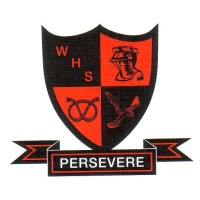 WALTON HIGH SCHOOL – YEAR 9 CURRICULUM OVERVIEW
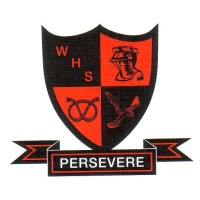 WALTON HIGH SCHOOL – YEAR 9 CURRICULUM OVERVIEW
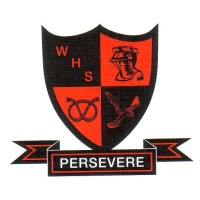 WALTON HIGH SCHOOL – YEAR 9 CURRICULUM OVERVIEW
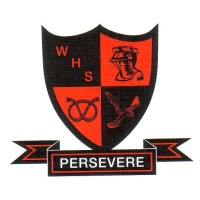 WALTON HIGH SCHOOL – YEAR 9 CURRICULUM OVERVIEW
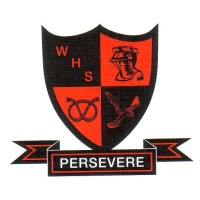 WALTON HIGH SCHOOL – YEAR 9 CURRICULUM OVERVIEW
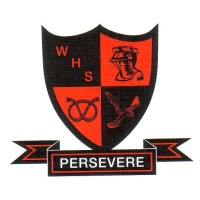 WALTON HIGH SCHOOL – YEAR 9 CURRICULUM OVERVIEW
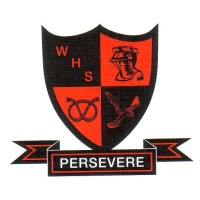 WALTON HIGH SCHOOL – YEAR 9 CURRICULUM OVERVIEW
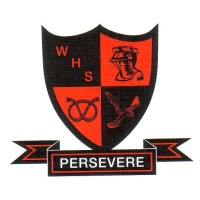